Красная Пасха
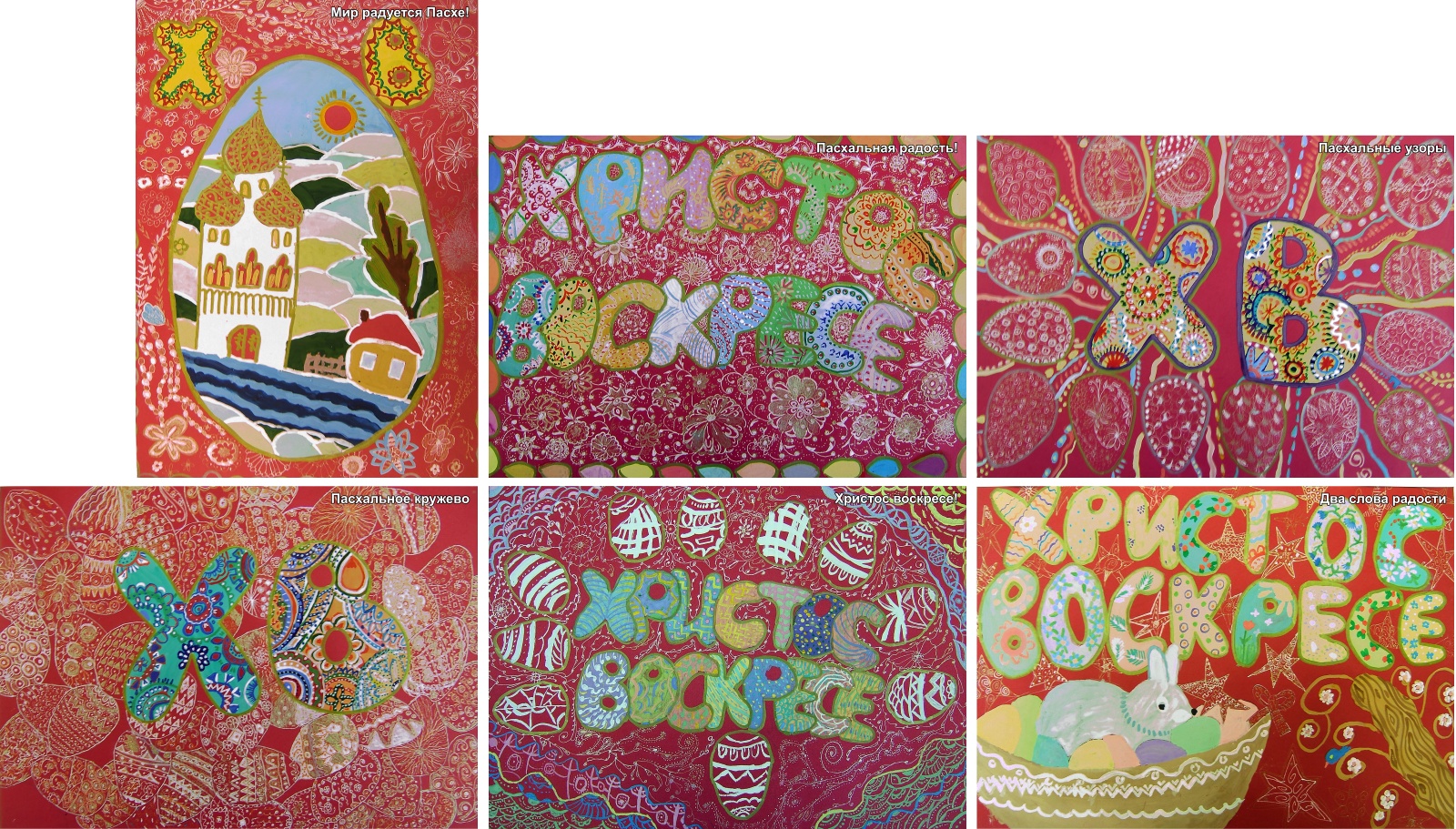 Тема экологии
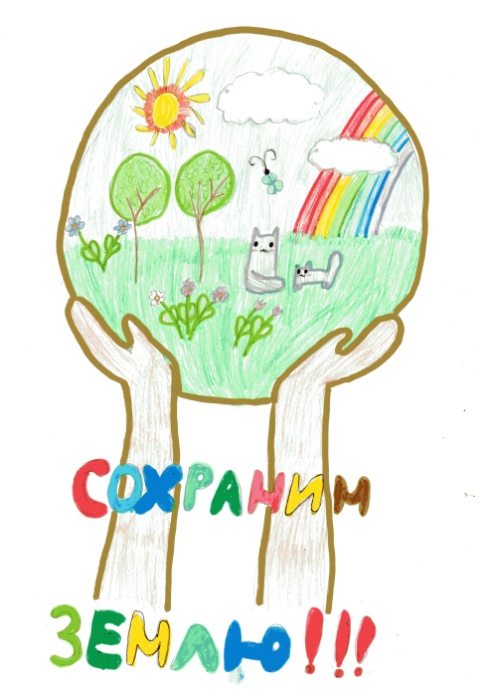 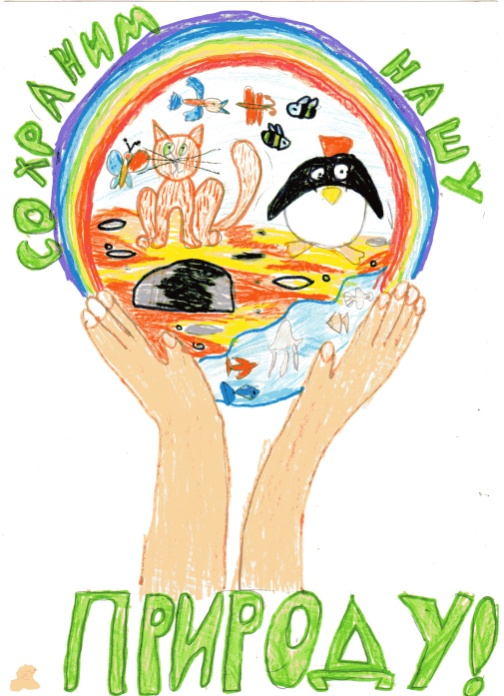 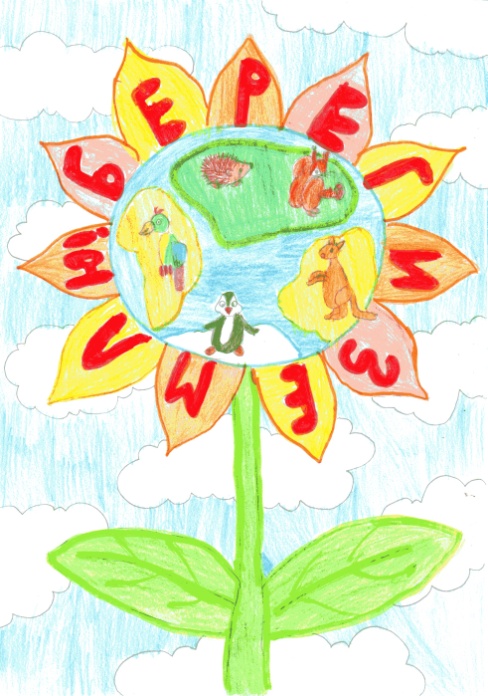 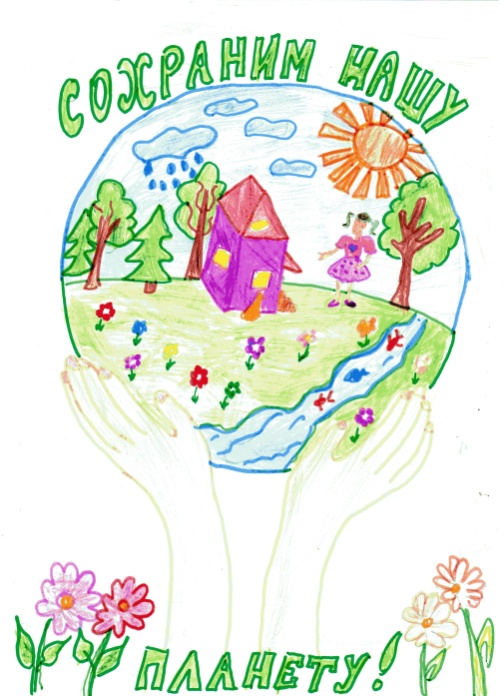 Тема экологии
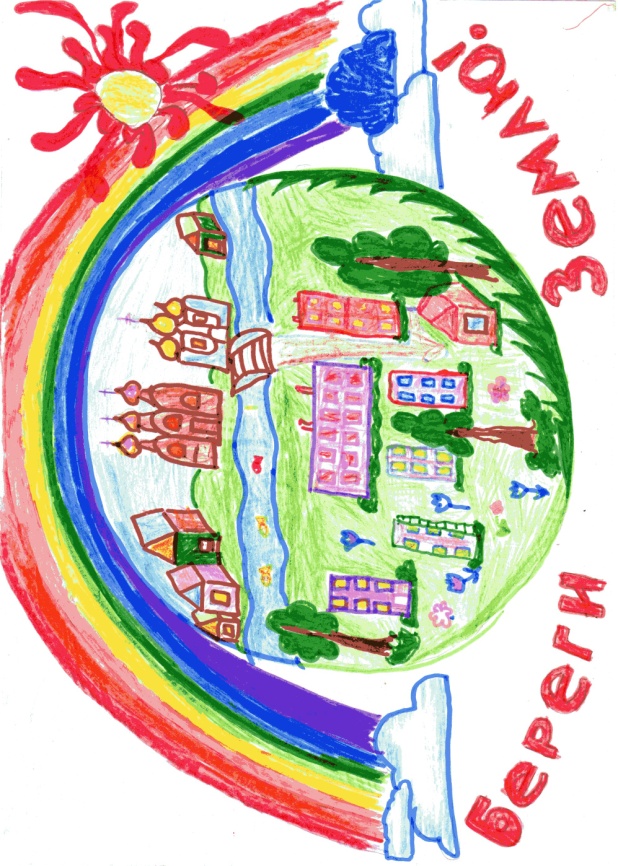 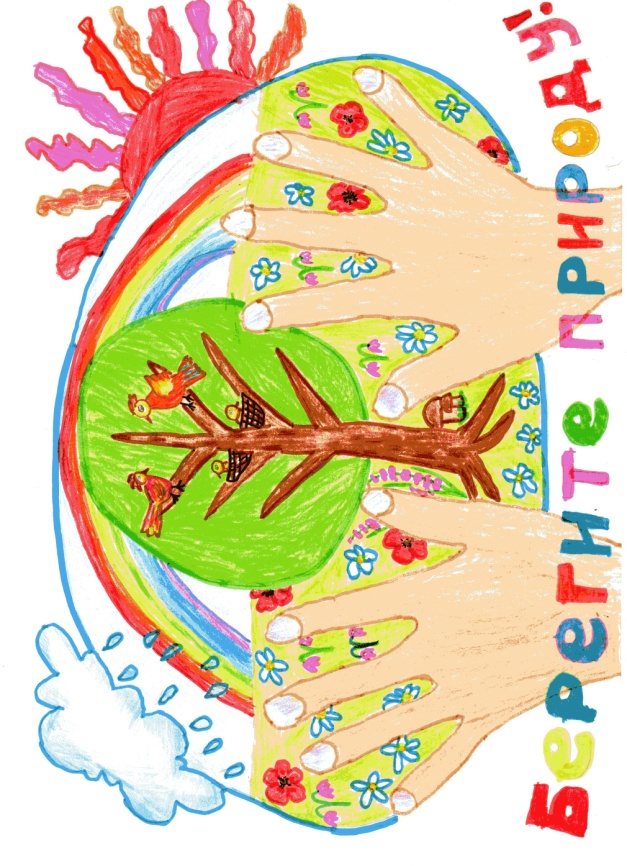 Рождество
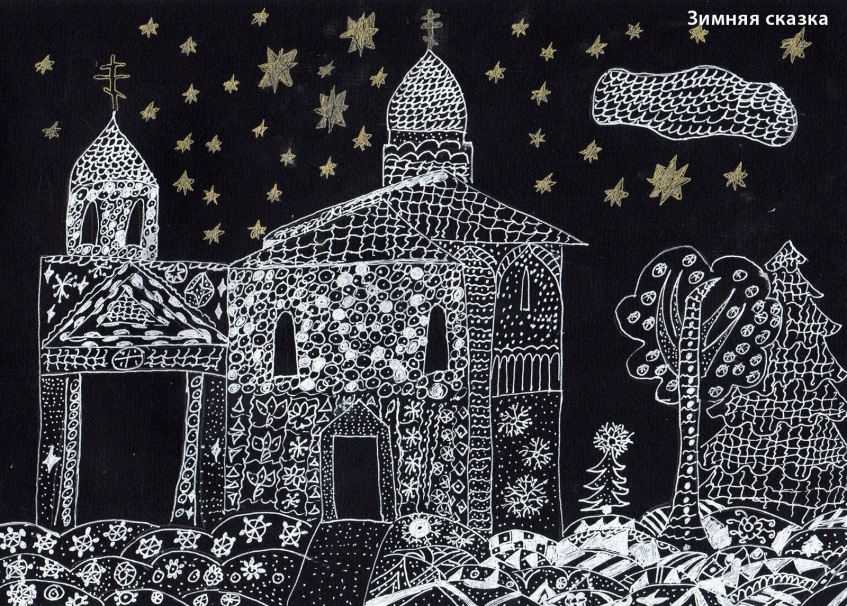 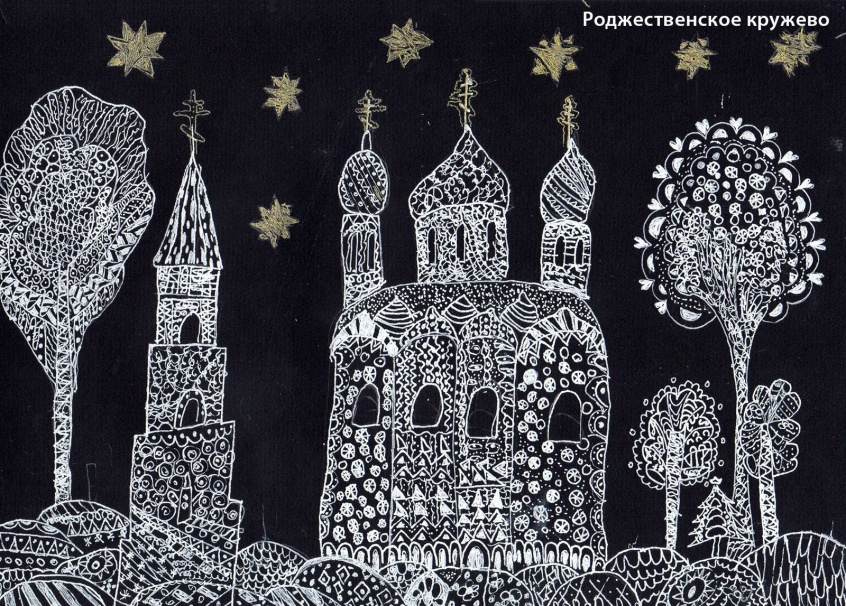 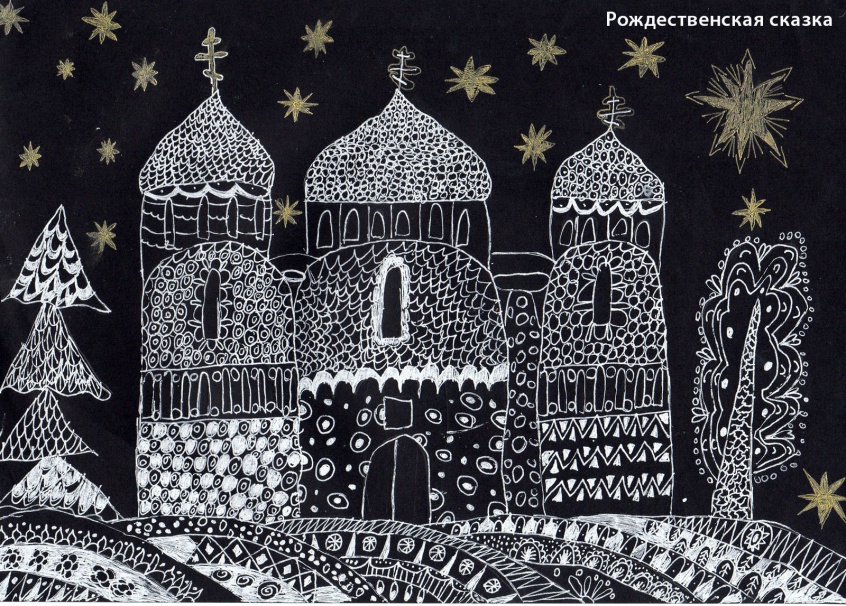 Пасхальный натюрморт
Пасхальный натюрморт
Пасхальный натюрморт